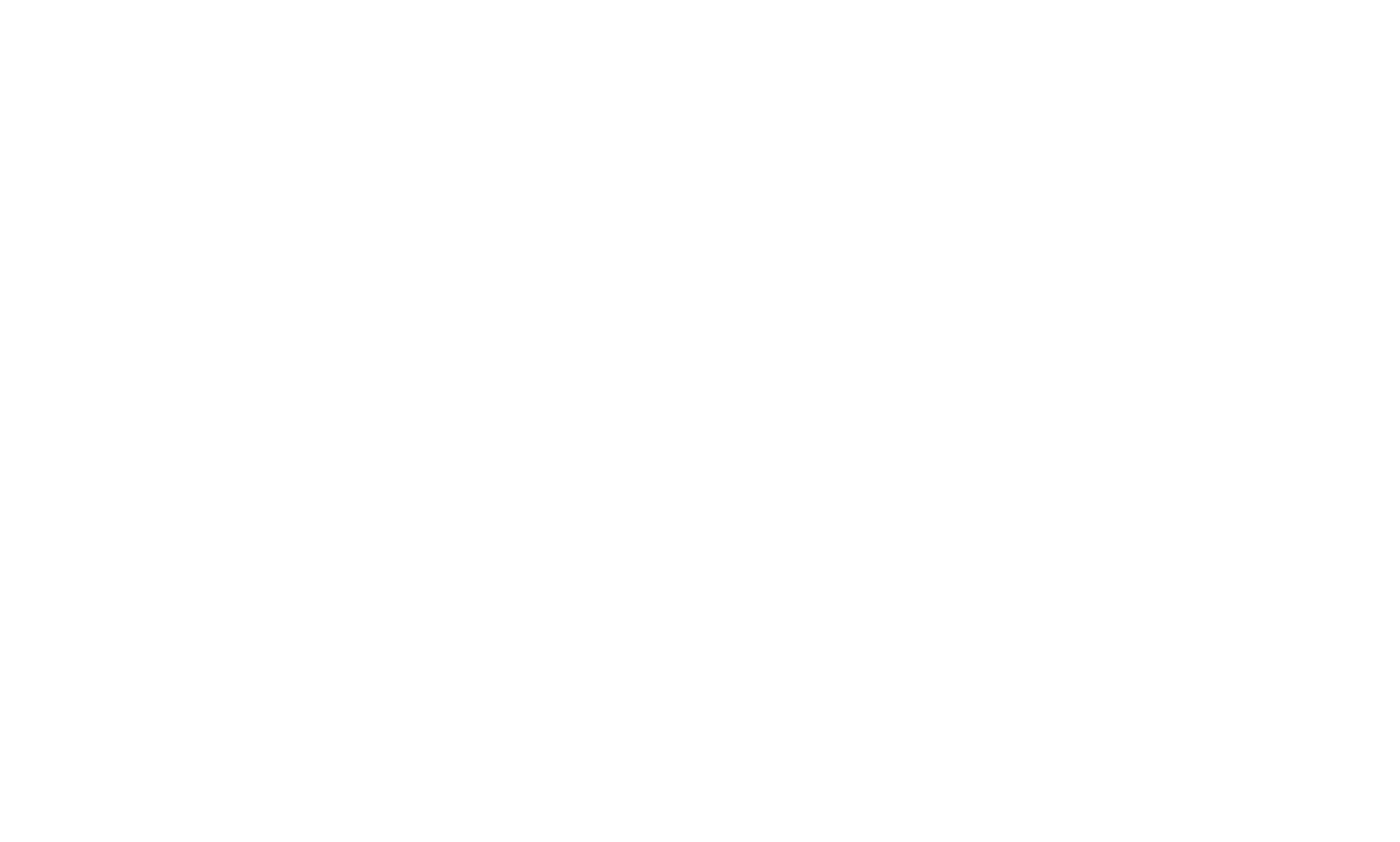 DOES QUALITY MANAGEMENT SYSTEM CREATE BETTER SOCIO-EMOTIONAL WELLBEING OF EMPLOYEES?Ligita Šimanskienė, Viljaras ReigasKlaipeda University (Lithuania)ligita.simanskiene@ku.lt; viljaras.reigas@gmail.com
INTRODUCTION
MAIN RESULTS AND CONCLUSIONS
Caring for the well-being of health workers has a direct impact on their ability to provide the best possible health care solutions. When doctors and nurses experience negative emotions in a working environment or, for example, are experiencing "symptoms of burn-out syndrome", there is a risk of disagreements arising when interacting with other healthcare professionals, which potentially has an effect on the probability of conflict. However, it should be noted that the ability to effectively manage one’s workload and time reduces the level of stress experienced at work, which significantly improves the quality of service. 
The academic challenge is formulated as the following research question: does quality management system create better the emotional well-being of employees?
Method

	To measure the impact of quality management system on the emotional well-being of staff was did research. The instrument used for the survey was the Scale of stance on quality management practice and the scale of psycho-emotional working environment. It contained 39 statements about employees’ stance on quality management practice, working environment, response to stressors affecting levels of stress at work, relationship with the working environment and four demographic questions. The survey was did in 2019 in three healthcare establishments with the same form of ownership and subordination – non-profit-making public bodies that meet the needs of the public. The institutions studied provide specialized healthcare services, two of which are inpatient. The total number of respondents in the survey was 285.
Main findings

An analysis of respondents' views on their subjective health found that 28.1% considered their health better than that of their peers, 48.8% had no opinion on the matter, and 15.4% considered their health worse than that of their peers. 
A comparative analysis between organizations where the QMP was implemented and not implemented found that 19.9% of employees working in an institution where a QMP was in place and 10.9% of employees working in an institution where a QMP was not in place claimed they do not believe that their health is worse than that of their peers (p<0.05).
Reseach have shown that an implemented quality management system increases the level of employee job satisfaction, reduces work-related stress and psychological pressure, increases the overall level of job satisfaction among employees, increases enthusiasm, promotes creativity and enhances teamwork skills. The emotional well-being of people working in healthcare organizations is influenced by a number of factors that are interlinked and their proper management can, through quality standards, positively affect not only the well-being of the workers, but also improve the final product – the services provided by the healthcare organization – by enhancing quality, increasing the level of safety and ensuring accessibility.